KÜLTÜR VE ÇALIŞMA YAŞAMI
KÜLTÜR NEDİR?
Kültürün Temel Boyutları:
Paylaşılır
Soyuttur
Başkalarınca onaylanır
2
[Speaker Notes: Norms + Values+ Beliefs= Culture
Culture = the pervasive and shared beliefs, norms, and values that guide the everyday life of a group
Cultural norms = prescribed and proscribed behaviors, telling us what we can do and what we cannot do
Cultural values = values that tell us such things as what is good, what is beautiful, what is holy, and what are legitimate goals for life
Cultural beliefs = our understandings about what is true
Cultural symbols = these may be physical (national flags, holy artifacts/ office size, cultural symbols) 
Cultural rituals = ceremonies, such as baptism, graduation, or the tricks played on a new worker, or the pledge to a sorority or fraternity
Cultural stories = these include such things as nursery thymes and traditional legends.]
Normlar + Değerler+ İnançlar= Kültür
Kültür= Bir grubun günlük yaşamına rehberlik eden yaygın ve paylaşılan inançlar, normlar ve değerlerdir. 
Kültürel normlar = Ne yapabileceğimizi ve ne yapamayacağımızı bize söyleyen kurallarla belirlenmiş ve yasaklanmış davranışlardır. 
Kültürel Değerler = neyin iyi, güzel ve kutsal olduğunu ve yaşamın nihai amacının ne olduğunu bize söyleyen değerlerdir. 
Kültürel inançlar= Doğru olana dair bizim kavrayışımızdır.
Kültürel semboller= Fiziksel olabilirler: ulus bayrağı, kutsal objeler/ofis büyüklüğü gibi. 
Kültürel Ritüeller = seremoniler (mezuniyet-vaftiz törenleri, yeni işçilere yapılan şakalar, sosyal gruplara üyelik yeminleri gibi).
Kültürel öyküler= çocuk şarkıları, geleneksel efsaneler gibi şeyler.
Hofstede’in Kültür Boyutları
Prof. Geert Hofstede
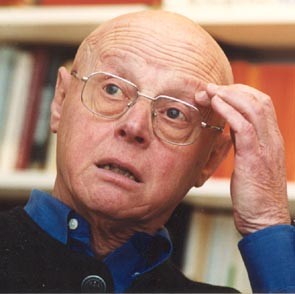 “Kültür bir sinerji olmaktan çok, çatışma kaynağıdır. 
Kültürel farklılıklar en iyi koşullarda can sıkıcı sonuçlar yaratır ama çoğu zaman bir felaket gibi ortaya çıkabilir. ”
4
[Speaker Notes: Geert Hofstede's research gives us insights into other cultures so that we can be more effective when interacting with people in other countries.

If understood and applied properly, this information should reduce your level of frustration and give you the 'edge of understanding' which translates to more successful results.]
Hofstede’in Kültür Boyutları
Bu model işyerindeki değerlerin kültür tarafından nasıl etkilendiğini inceleyen belki de en kapsamlı çalışmadır. 

Hofstede IBM işçilerinden toplanmış değer puanları veri tabanını incelemiştir. 
1967 – 1973 
50 den fazla ülke
Kültürleri ayrıştırmaya yardım eden dört birincil boyut kimliklemiştir:  
Güç Aralığı
Belirsizlikten Kaçma
Bireycilik
Erillik

+ Uzun dönem Yönelimi (daha sonra eklemiştir.)
5
[Speaker Notes: Conducted perhaps the most comprehensive study of how values in the workplace are influenced by culture.

Analyzed a large data base of employee values scores collected by IBM between 1967 and 1973 covering more than 70 countries

Hofstede developed a model that identifies four primary Dimensions to assist in differentiating cultures: 
Power Distance – PDI
Individualism – IDV
Masculinity – MAS
Uncertainty Avoidance - UAI.

Geert Hofstede added a fifth Dimension after conducting an additional international study
That Dimension, based on Confucian dynamism, is Long-Term Orientation - LTO and was applied to 23 countries.]
Güç Aralığı
Güç Aralığı- bir ülkedeki örgütler ya da kurumlarda en güçsüz üyenin, gücün eşitsiz dağılımına ilişkin beklenti ve kabulünü ifade eder.
Temel soru=> İnsanların eşit olmadığı sorunsalı ile nasıl baş edileceğidir. 

Güç ve eşitsizlik her toplum için oldukça temel bir gerçektir ve diğer ülkeleri gören birisi şunun farkına kolayca varacaktır: 
‘Her ülkede eşitsizlik vardır ama bazılarındaki eşitsizlik diğerlerinden çok daha fazladır'.
[Speaker Notes: The basic question-> how to handle the fact that people are unequal?

inequality (more versus less)

Power and inequality, of course, are extremely fundamental facts of any society and anybody with some international experience will be aware that 'all societies are unequal, but some are more unequal than others'.]
Güç Aralığı
Yüksek Güç Aralığı
Düşük Güç Aralığı
İnsanlar arasındaki eşitsizlik en aza indirilmelidir. 

En zayıf ve en güçlü üye arasında birbirine bağımlılık vardır. 

Örgütlerdeki hiyerarşi rollerin eşitsizliği anlamına gelir. 

Merkezileşmeme popülerdir. 

Gelir ranjı dardır. 

Astlar onlara yol gösterilmesini beklerler. 

İdeal yönetici güçlü, donanımlı bir demokrattır. 

Ayrıcalıklar ve statüler kabul görmez.
İnsanlar arasında eşitsizlik hem beklenir hem de istenir. 

Az güce sahip insanlar daha güçlü olanlara bağımlı olmak zorundadır. 

Örgütlerdeki hiyerarşi mevcut eşitsizliği yansıtır. 

Merkezileşme esastır. 

Gelir ranjı geniştir. 

Astlar onlara ne yapmaları gerektiğinin söylenmesini beklerler. 

İdeal yönetici dengeli bir otokrat ya da iyi bir babadır. 

İmtiyazlar ve statüler hem beklenir hem de istenir.
7
[Speaker Notes: Low  power distance
limited dependence of subordinated on bosses, and a preference for consultation, that is, interdependence between boss and subordinated
Subordinated and superiors consider each other as existentially equal – the hierarchical system is just an inequality of roles, established for convenience. Roles might be changed, so that someone who today is my subordinate may tomorrow by my boss.
organizations are fairly decentralized, with flat hierarchical pyramids and limited number of supervisory personnel.
salary range between top and bottom jobs are relatively small
Subordinated should be consulted before a decision is made that affects their work but they accept that the boss is the one who finally decides.
superiors should be accessible for subordinated, and the ideal boss is a resourceful democrat
status symbols are suspect, and subordinates will most probably comment negatively if the boss spends company money on an excessive car.

High power distance
The concern for inequality and hierarchy is rooted in early socialization in the family and school. 
In high power distance cultures, children are expected to be obedient to parents and elders. When children enter school, the teacher assumes the role of dominance. Later in life, organizations assume the role of the parents and teachers
2. considerable dependence of subordinated on bosses. Subordinated respond by either preferring such dependence (in the form of an autocratic or paternalistic boss) or rejecting it entirely, which is known as counter dependence or dependence with a negative sign.
3. Subordinated and bosses consider each other existentially unequal. The hierarchical system is based on this existential inequality.
4. organizations centralize power as much as possible in a few hands.]
Güç Aralığı
Malezya
Arap Ülkeleri
Meksika
Hindistan
Fransa
İtalya
Japonya
İspanya
Arjantin
US
Almanya
UK
Danimarka
İsrail
Avusturya
Yüksek
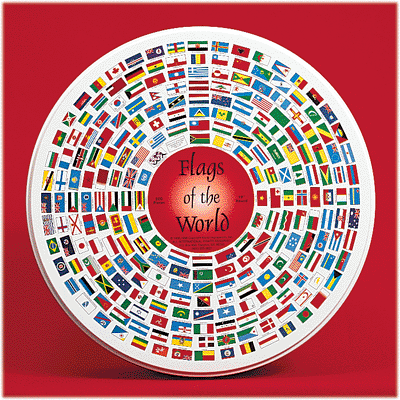 Otoriteye Yönelim
Düşük
8
[Speaker Notes: Countries with high orientation towards authority.

Countries with low orientation towards authority.]
Belirsizlikten Kaçma
Belirsizlikten Kaçma – Toplum üyelerinin belirsiz ve bilinmeyen durumlar tarafından ne ölçüde tehdit edilmiş hissettiği.
İnsan yarın ne olacağını bilemez: Gelecek belirsizdir. Aşırı belirsizlik kaygı yaratır ve bu korkudan farklıdır. 
Belirsizlik duyguları sadece kişisel değildir; toplumun diğer üyelerince de paylaşılabilir. 
Bu duygular bazen öğrenilmiştir; birilerinden transfer edilmiştir ya da aile-okul-devlet gibi kurumlarca pekiştirilmiştir.
9
[Speaker Notes: As human beings, we all have to face the fact that we don’t know what will happen tomorrow: the future is uncertain. Extreme uncertainty creates anxiety. Different from fear.

Feelings of uncertainty are not only personal, but may also be partly shared with other members of one’s society. 

Feelings of uncertainty are also acquired and learned and are transferred and reinforced through basic institutions such as family, school and state]
Belirsizlikten Kaçma
Zayıf Belirsizlikten Kaçma
Güçlü Belirsizlikten Kaçma
Belirsizlik: sürekli bir tehdittir ve bununla savaşılmalıdır. 

Yüksek Stres– Öznel kaygı düzeyi

Uygun zamanlarda saldırganlık ve duygular sergilenmelidir. 

Muğlak durumlardan ve bilinmeyen risklerden korkulur. 

İşe yaramasalar bile kurallar konması için duygusal bir gereksinim vardır. 

Duyarlılık ve dakiklik doğuştan gelir. 

İnovasyona direnilir. 

Güvence güdüsü motive eder.
Belirsizlik: Yaşamın normal bir boyutudur ve her gün olduğu gibi kabul edilir. 

Düşük Stres– Öznel iyilik hali hissidir. 

Saldırganlık ve duygular gösterilmemelidir. 

Muğlak durumlarda ve bilinmeyen riskler karşısında rahat olmak gerekir. 

Gereğinden fazla kural koymaya gerek yoktur. 

Duyarlılık ve dakiklik öğrenilmelidir. 

İnovasyona tolerans vardır. 

Başarı güdüsüyle motive eder.
Belirsizlikten Kaçma
Yunanistan
Japonya
Fransa
Kore
Arap Ülkeleri
Almanya
Avustralya
Kanada
USUK
Hindistan
Danimarka
Singapur
Yüksek
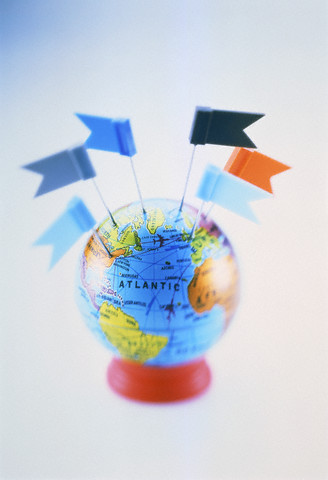 Durağanlık İsteği
Düşük
11
Bireycilik
Bireycilik– İnsanların kendilerini ve yakın aile üyelerini  gözetirken, toplumun gereksinimlerini görmezden gelme eğilimi
12
Bireycilik
Düşük Bireycilik
Yüksek Bireycilik
İnsanlar «ben» diyerek düşünmeyi öğrenmiştir. 

Düşük-bağlam iletişim vardır. 

Diplomalar ekonomik değeri ve/veya benlik saygısını arttırır. 

İşçi-işveren ilişkileri karşılıklı avantaj sağlamaya dayalı bir sözleşmedir. 

İşe alım ve terfinin sadece kurallara ve becerilere dayalı gerçekleşeceği kabul edilir.  

Myönetim, bireylerin yönetilmesidir. 

Görevler ilişkilerden önce gelir.
İnsanlar «biz» diyerek düşünmeyi öğrenmiştir. 

Yüksek-bağlam iletişim vardır. 

Diploma daha yüksek bir statü grubuna giriş için işe yarar. 

İşçi-işveren ilişkileri ahlaki olarak algılanır: bir aile gibi.

İşe alma ve terfi kararları işçinin içgrubu hesaba katılarak alınır. 

Yönetim, grupların yönetimidir. 

İlişkiler görevlere göre öncelik alır.
13
Bireycilik
Avustralya
US
UK
Kanada
Fransa
Almanya
İspanya
Japonya
Meksikaİtalya
Kore
Singapur
Yüksek
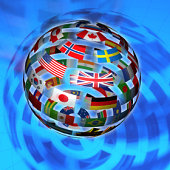 Düşük
14
Erillik
Erillik–  Bir toplumda geleneksel cinsiyet rollerinin vurgulanma eğilimi
15
Erillik
Düşük Erillik
Yüksek Erillik
Başat Değerler: Başkalarını gözetme ve koruma

İnsanlar ve sıcak ilişkiler önemlidir. 

Zayıf olana karşı sempati hissi

Ailede, hem anne hem de baba olaylarla ve duygularla meşguldür. 

Eşitlik, yaşam kalitesi ve dayanışma vurgusu.


Yöneticiler sezgileri kullanırlar ve söz birliği sağlamaya çalışırlar. 

Çatışmalar pazarlık ve uzlaşma ile çözülür.
Başar değerler: maddi başarı ve ilerleme

Para ve mülk önemlidir. 


Güçlü olana sempati duyulur. 

Ailede, baba olaylarla anne duygularla ilgilenir. 

Eşitlik, rekabet, ve performansa vurgu 

Yöneticilerin kararlı ve etkili olması beklenir. 

Çatışma çözümü mücadele ve kavgayla olur.
16
Erillik
Yüksek
Japonya
Meksika
Almanya
UK
US
Arabistan
Fransa
Kore
PortekizDanimarka
İsveç
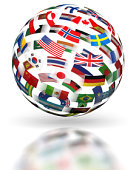 Düşük
17
Uzun Dönem Yönelimli Olma
Uzun zaman yönelimi– Sabretmeye değer veren temel bir zaman eğilimidir.
18
Uzun Dönem Yönelimli Olma
Kısa Döneme Odaklanma
Uzun Döneme Odaklanma
Geleneklerin modern bağlama adaptasyonu

Yatırım için fonlar olması

Yavaş gelen sonuçlar için sebat etme

Sınırlar içinde sosyal ve statü yükümlülüklerine saygı

Faziletli isteklere saygı gösterme
Geleneklere saygı


Yatırım için az para olması

Hızlı sonuçlar bekleme 


Bedeline bakılmaksızın sosyal ve statü yükümlülüklerine saygı

Gerçeğe erişme isteği
19